Modul 1
Kjennetegn og identifiseringsstrategierB – Samarbeid
Mål
Målet med denne modulen er å utvikle:
kunnskaper om kjennetegn hos elever med stort læringspotensial
ferdigheter i å identifisere elever med stort læringspotensial
forståelse for at også denne elevgruppa trenger tilpasset opplæring
Tidsplan for denne økta
Oppsummer forarbeid
15 minutt
Gruppearbeid (10 min)
Tenk over egne elever. Hvem vil du karakterisere som elever med stort læringspotensial? Hvorfor?

Bruk notatene fra forarbeidet og diskuter i grupper:
Hvilke kriterier ble lagt til grunn for å velge ut disse elevene?
Felles oppsummering (5 min)
Hver gruppe presenterer kort:

Hvilke kriterier ble lagt til grunn for å velge ut disse elevene?
Faglig påfyll
30 minutter
Alle elever har et læringspotensial
«Alle elever har et læringspotensial, men noen elever lærer raskere og tilegner seg mer kompleks kunnskap sammenlignet med jevnaldrende.»
(NOU 2016:14)
Elever med stort læringspotensial
Er ei variert og mangfoldig gruppe.
Utgjør mellom 10 og 15 prosent av elevpopulasjonen. 
I denne gruppa finnes også elever med ekstraordinært læringspotensial, som utgjør mellom 2 og 5 prosent av elevpopulasjonen.
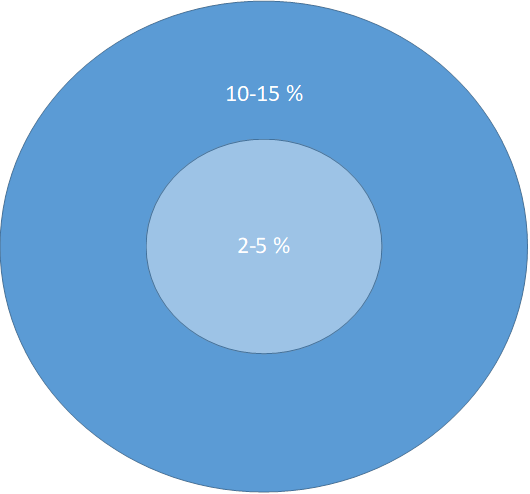 (Idsøe, 2014;  NOU, 2016)
Noen fellestrekk for elevgruppen
De lærer raskere og kan tilegne seg mer kompleks kunnskap enn andre.
De oppnår ikke nødvendigvis de beste faglige resultatene i klassen.
De kan ha stort potensial i ett eller flere fag.
De har minst like stort behov for tilpassa opplæring som andre elever.
Mange av disse elevene underpresterer i skolen.
(Idsøe, 2014;  NOU, 2016)
Elever med et stort
læringspotensial og lav måloppnåelse
Disse elevene blir ofte «ufrivillige underytere». Mangel på tidlig identifisering og tilrettelegging gjør at elevene kan:
miste motivasjonen for å lære
utvikle lavt akademisk selvbilde
yte lav innsats i akademiske oppgaver
utvikle negative holdninger til skole og lærere
mangle gode arbeidsvaner 
føle seg avvist av systemet
(Siegle, 2013)
Konkrete kjennetegn for identifisering:
De er effektive innen deduktiv tenkning, dvs. de kan starte med et stort område og dele det opp i biter.
De stiller analytiske spørsmål, dvs. spørsmål om elementene i eller delene av et problem.
De er nysgjerrige og vitebegjærlige.
De kan formulere egne problemstillinger.
De kan formulere gode hypoteser basert på fakta. 
De er observante og ser detaljer.
De kan overføre et vitenskapelig funn fra én situasjon til en annen.
De har lett for å se sammenhenger mellom årsak og virkning.
De er opptatt av å forstå prinsipper snarere enn å få riktig svar.
De er kreative og kan finne mange alternative løsningsstrategier for den samme problemstillinga.
(Johnsen & Reiser, 2016; Dailey & Cotabish, 2016 )
Diskusjonsoppgave (5min)
Bruk figuren og diskuter:
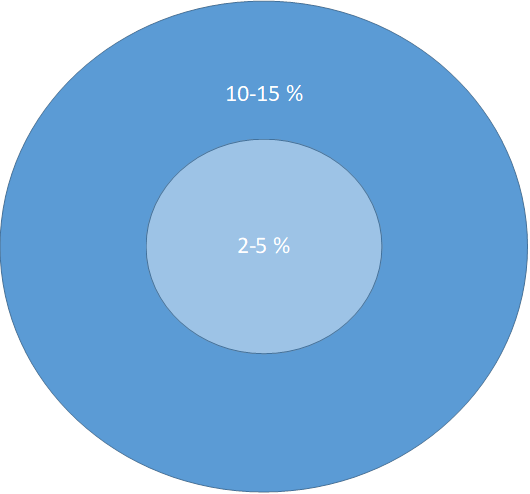 Hvor mange elever med stort læringspotensial kan vi forvente å finne på vårt trinn?
Hvor mange av disse kan vi forvente har et ekstraordinært læringspotensial?
Hvordan stemmer modellen med di oppfatning av egen elevgruppe?
Ei dynamisk og variert elevgruppe
Undervisning og læringsmiljø har stor betydning for i hvilken grad elevenes læringspotensial blir utnyttet.
Å være høytpresterende er ikke ensbetydende med å ha stort læringspotensial.
Å være høytpresterende er ikke ensbetydende med å ha utnyttet læringspotensialet.
Elever som ikke presterer høyt kan likevel ha et stort læringspotensial.
Elevenes læringspotensial og prestasjonsnivå kan variere mellom ulike fag og tema.
Diskuter med sidemannen (5 min)
Hva innebærer disse tre punktene:
Å være høytpresterende er ikke ensbetydende med å ha stort læringspotensial.
Å være høytpresterende er ikke ensbetydende med å ha utnyttet læringspotensialet.
Elever som ikke presterer høyt kan likevel ha et stort læringspotensial.
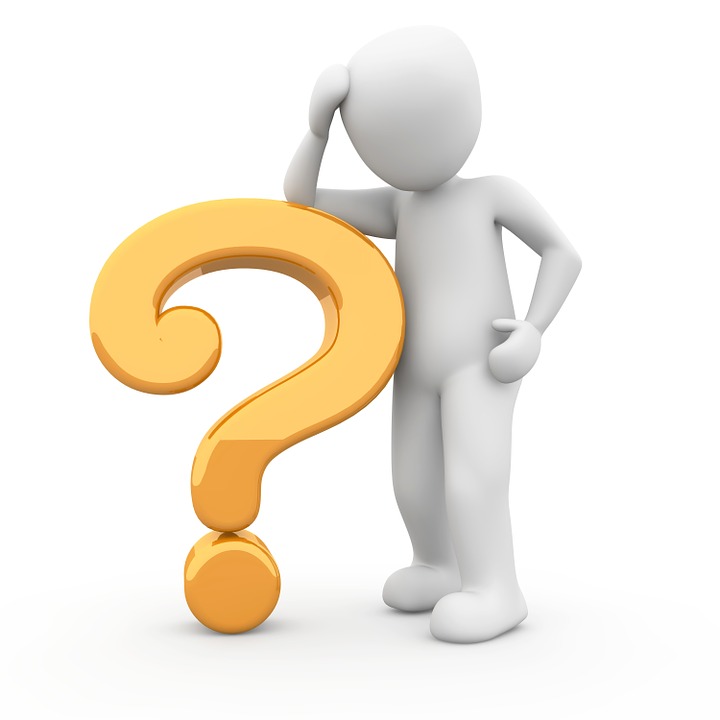 Elever med stort læringspotensial og høy måloppnåelse
Prestasjonsorientert 
Lite interessert i ferdighetene eller kunnskapen i seg selv, men godene de fører med seg
Presterer godt i skolen, men utnytter ikke potensialet – utnytter systemet.
Jobber effektivt og velger gjerne minste motstands vei
Mener prestasjonsnivå i hovedsak er konsekvens av medfødte evner (intelligens)
Utvikler gjerne identitet som smart. Stor egeninnsats truer denne selvoppfatningen
Mestringsorientert 
Interessert i å lære for å beherske og for å forstå bedre
Er pliktoppfyllende, arbeidsom og har gjerne et positivt selvbilde
Mener egeninnsats i høy grad påvirker læring og prestasjonsnivå
Stort engasjement og ambisjonsnivå kan skape faglige og sosiale utfordringer i undervisningen
Kan bevege seg i ei mer prestasjonsorientert retning uten tilpasset opplæring
(Betts & Neihart, 1988)
Utfordringer i identifiseringsarbeidet
Det store læringspotensialet er ikke alltid synlig, fordi elevene kan:
være lavtpresterende
unngå å innrette seg etter systemet
mislike rutinepregede arbeidsoppgaver
fremstå som arrogant, kritisk eller utålmodig ovenfor andre, inklusiv lærer
ha problemer med sosiale relasjoner til jevnaldrende
mangle strategier for å takle det å gjøre feil
arbeide rotete og uoversiktlig
være stille, innadvendte eller rastløse
vise forstyrrende eller utagerende adferd
ha funksjonshemming eller lærevansker
Elever med ekstraordinært læringspotensial
Disse elevene kan ha potensiale for høy måloppnåelse, mer enn to år over sitt årstrinn. Noen kjennetegn kan være at de:
misliker rutinearbeid 
er ekstremt nysgjerrige
er oppfinnsomme og kreative
arbeider fra det abstrakte til det konkrete
ser fort sammenhenger og er metakognitivt modne
foretrekker voksne fremfor jevnaldrende
Gruppeoppgave
30 minutter
Diskusjonsoppgave (15 min)
Bruk notatene fra forarbeidet.
Hvem av dine elever vil du nå karakterisere som elever med stort læringspotensial? 
Hvilke kriterier brukte du?
Oppsummering i plenum (10 min)
Hver gruppe presenterer det de har kommet fram til i gruppediskusjonen.
Hovedkilder til identifisering
Resultater som sier noe om elevens kunnskapsnivå, ferdigheter, prestasjoner og progresjon.
Observasjoner som viser tegn på atferd som forbindes med stort læringspotensial eller underytelse.
Informasjon fra eleven selv, foreldre, medelever, pedagoger og andre som har kjennskap til eleven.

(Olsen, 2017)
Planlegg kartlegging
15 minutter
Planlegg kartlegging i egen klasse
Tenk på elevene med stort læringspotensial i klassen din, og velg en du ønsker å kartlegge nærmere. Begrunn valget ditt. 
Hvilken informasjon trenger du, og hvordan kan du samle den inn?
Gjennomfør kartleggingsarbeidet, ta notater og ta disse med til neste samling.
Modul 1
Kjennetegn og identifiseringsstrategier D – Etterarbeid
Mål
Målet med denne modulen er å utvikle:
kunnskaper om kjennetegn hos elever med stort læringspotensial
ferdigheter i å identifisere elever med stort læringspotensial
forståelse for at også denne elevgruppa trenger tilpasset opplæring
Tidsplan for denne økta
Del erfaringer i grupper (20 minutter)
Bruk kartleggingsnotatene og del med resten av gruppa:
Hvilke kilder til identifisering benyttet du, og hvorfor?
Hvilke kjennetegn på stort læringspotensial har du identifisert?
Hvor vil du plassere eleven?
Stort potensial – høy måloppnåelse
Prestasjonsorientert
Mestringsorientert
Stort potensial – lav måloppnåelse
Annet – beskriv
Oppsummer i plenum (10 minutter)
Hvilke kilder til identifisering benyttet dere under kartleggingen, og hvorfor?
Hvilke kjennetegn på stort læringspotensial har dere identifisert?
Veien videre (10 minutter)
Neste modul handler om hvordan tilrettelegge for elever med stort læringspotensial 
Se gjennom Introduksjon og A – Forarbeid i neste modul.
Kilder
NOU 2016:14 (2016). Mer å hente — Bedre læring for elever med stort læringspotensial.
Rimm, S. B. (2008). Why Bright Kids Get Poor Grades and What You Can Do about it. Scottsdale, Great Potential Press, Inc.
Olsen, M. H. (2017). Elever med stort læringspotensial – tilpasset opplæring.
Idsøe, E. C. (2014). Elever med akademisk talent i skolen.
Betts, G. T., Neihart, B. (1988). Profiles of the Gifted and Talented. Gifted Child Quarterly, 32(2), s. 248–253.